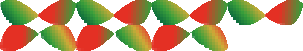 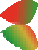 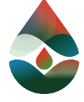 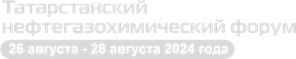 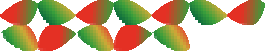 ИССЛЕДОВАНИЕ КИНЕМАТИКИ ЮЖНОГО УЗБЕКИСТАНА МЕТОДАМИ ГНСС
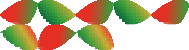 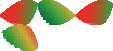 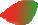 Фазилова Д., Рахимбердиева М.
Астрономический институт имени Улугбека  
Академии наук Узбекистана
Национальный Университет Узбекистана имени Мирзо Улугбека
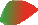 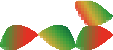 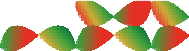 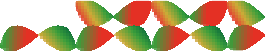 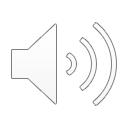 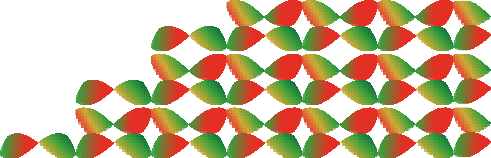 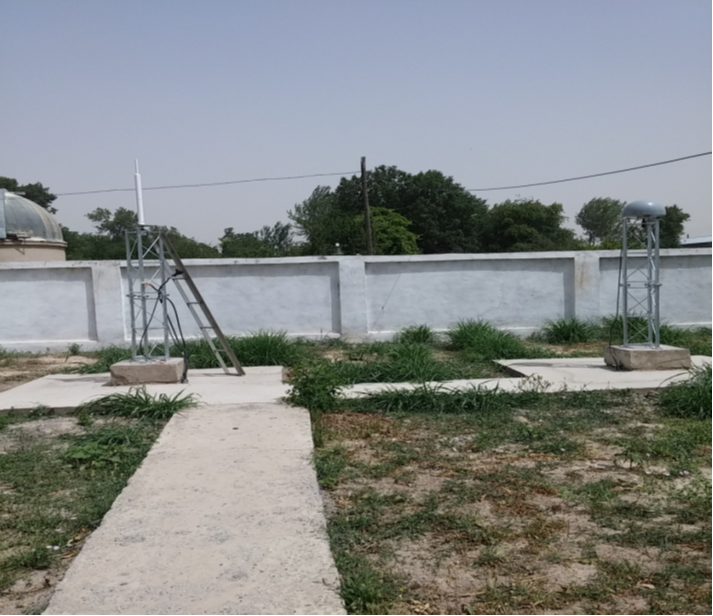 Применение Глобальной Навигационной Спутниковой Системы (ГНСС) для исследования современных движений тектонических плит стало важным этапом в развитии космической геодезии. Современные ГНСС-технологии позволяют определять 3D-координаты с высокой точностью, фиксируя даже незначительные смещения, которые необходимы для создания детализированных моделей кинематики плит.
1930 начались непрерывные наблюдения на станции Китаб в рамках Международной службы широты. С начала 90-х станция Китаб включена в International GNSS Service for Geodynamics (IGS) и сеть DORIS
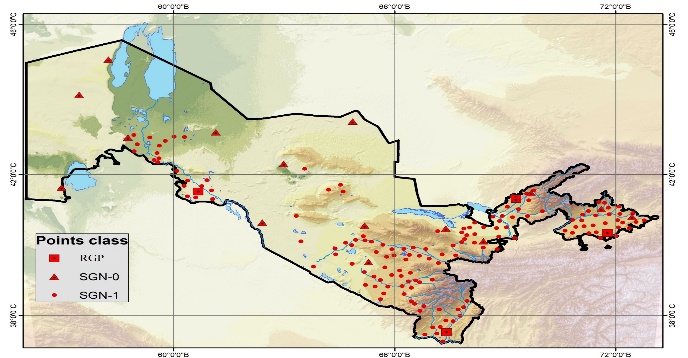 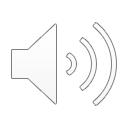 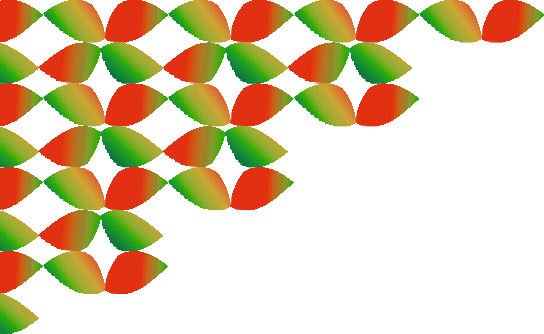 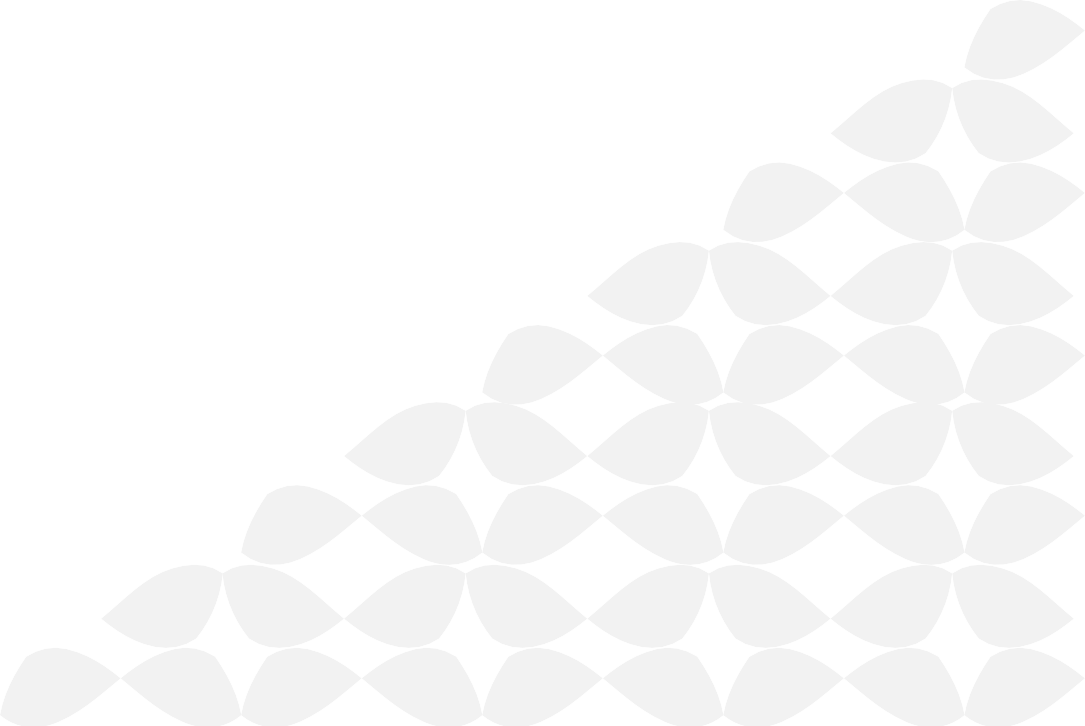 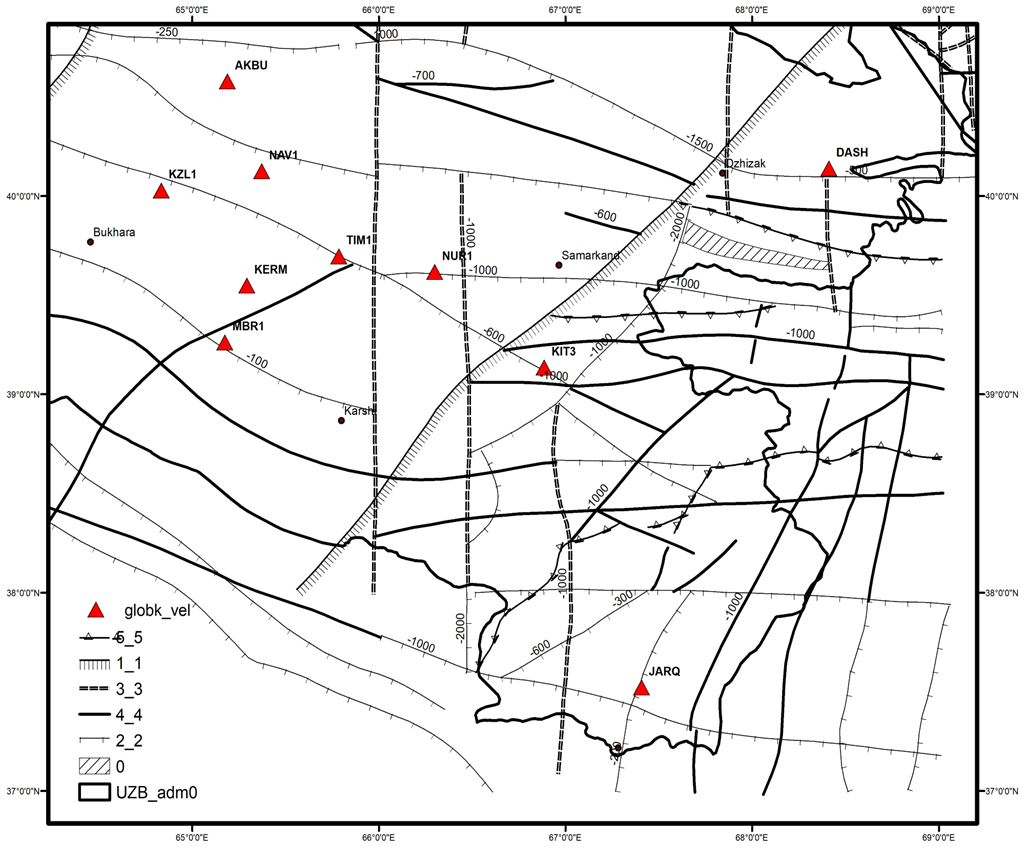 Ранее на исследуемой территории выполнено геодинамическое районирование территории и показано что, в новейшее время тектонические движения активизировались. Например,   значения движений земной коры в разных районах Южного Узбекистана достигают от 12 –14 мм/г.
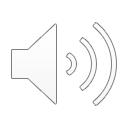 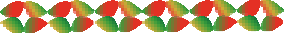 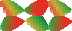 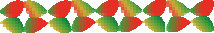 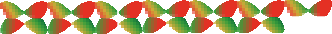 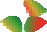 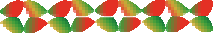 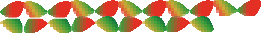 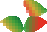 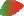 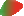 Целью данного исследования является построение карты горизонтальных движений земной коры Южного Узбекистана с использованием анализа GPS и сравнение горизонтальных скоростей пунктов с глобальными тектоническими моделями GEODVEL2010, NNR-MORVEL56, NUVEL-1A.
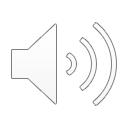 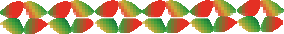 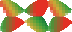 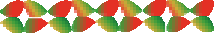 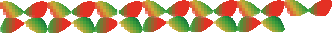 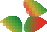 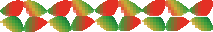 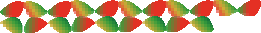 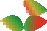 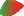 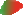 Этапы обработки в GAMIT/GLOBK
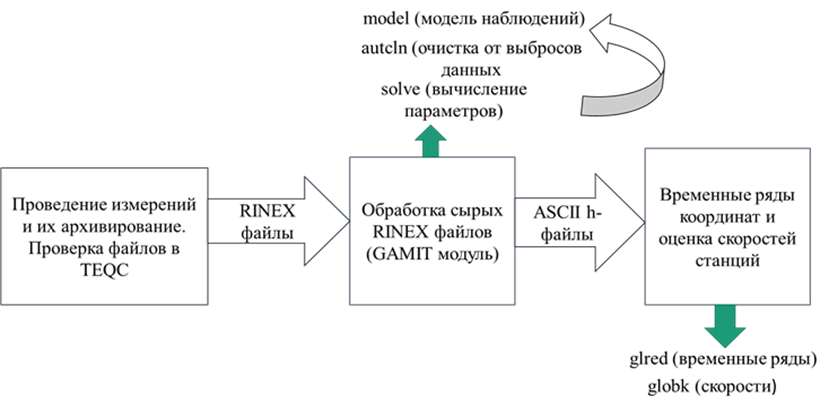 Для исследования выбраны  12 станций GPS сети CORS, расположенные в Южном Узбекистане
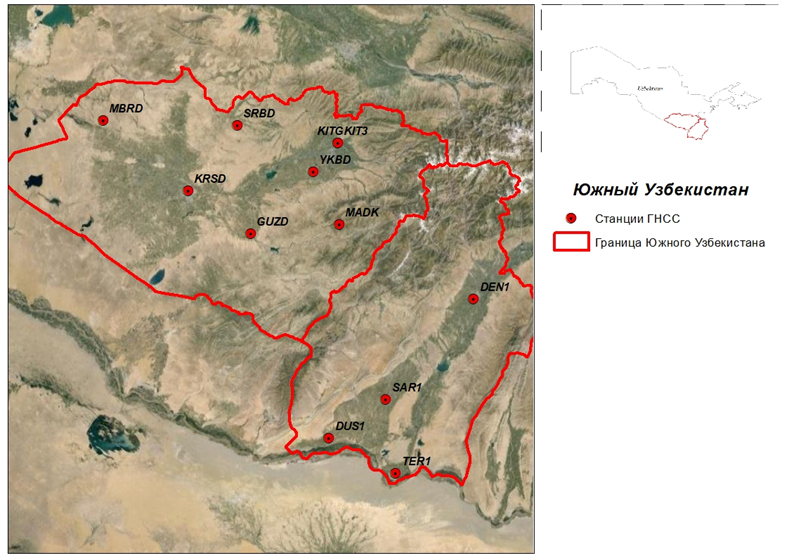 Исходные файлы измерений в формате RINEX
Для вычисления скорости станций необходимо получить данные не менее чем за 3 цикла измерений.
Орбитальные параметры
 Автоматически загружаются программой в ходе обработки, но также их можно загрузить заранее.
На выходе после первого этапа (блок Gamit) имеем h-файлы для оценки местоположения станций.
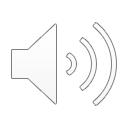 IGS: BADG, NOVM, PODG, KRTV, HYDE, CHUM, POL2, ARTU, TEHN ISBA MOBN SEKC
Глобальные тектонические модели
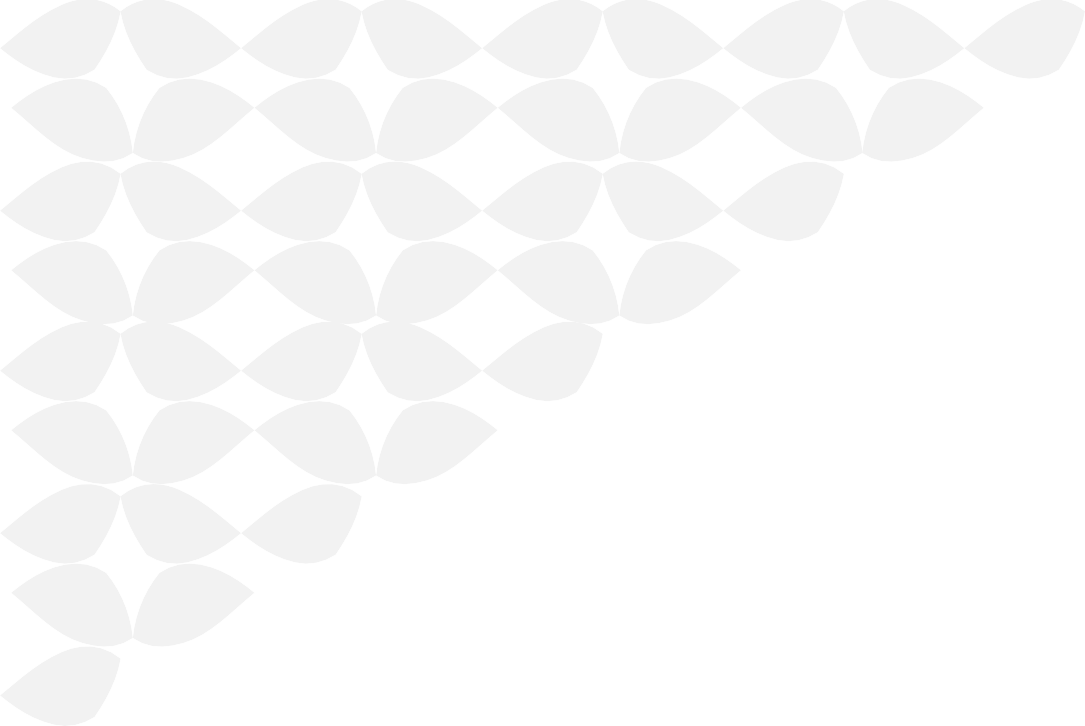 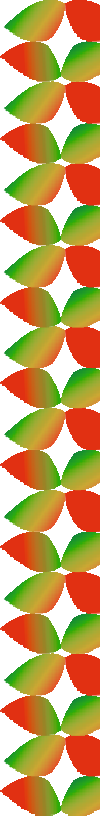 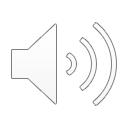 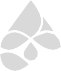 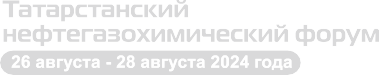 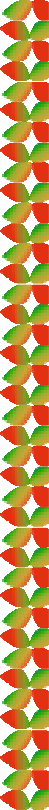 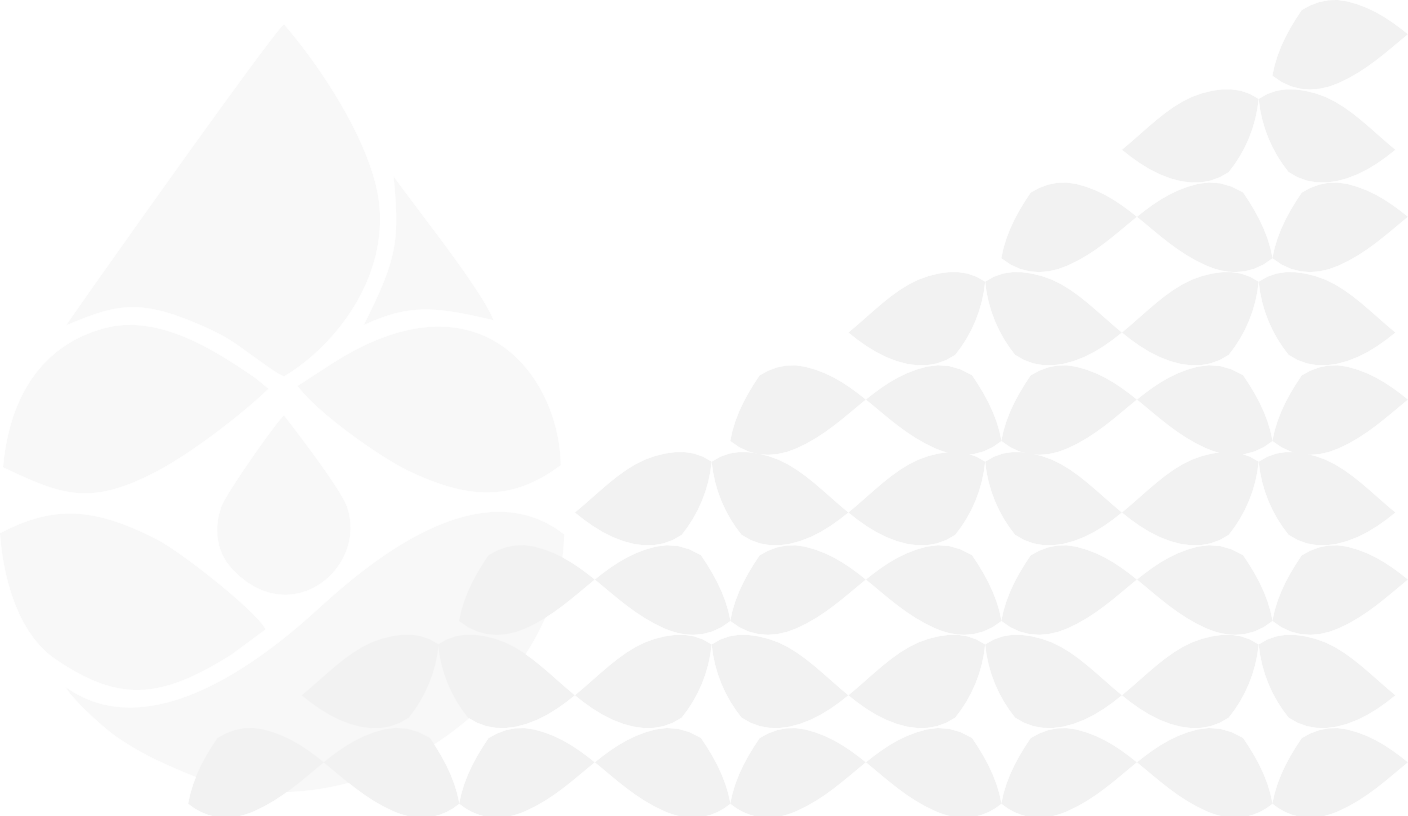 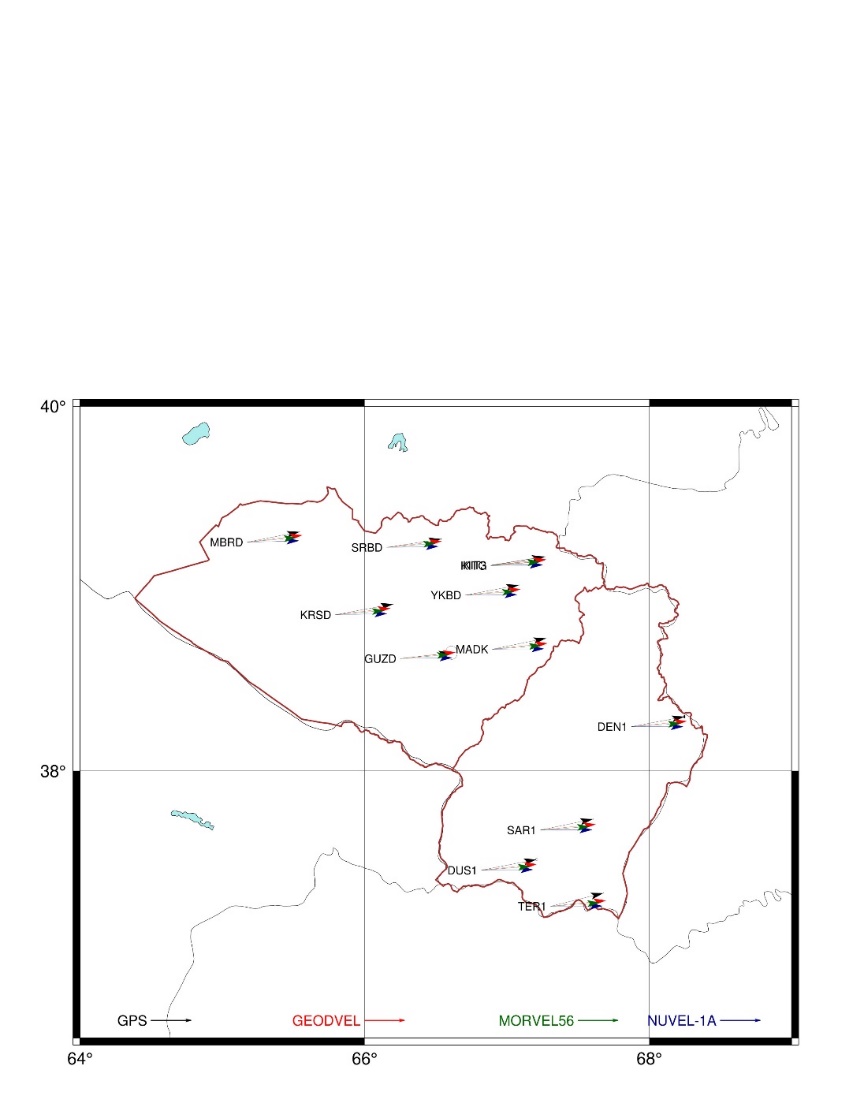 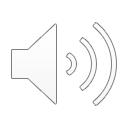 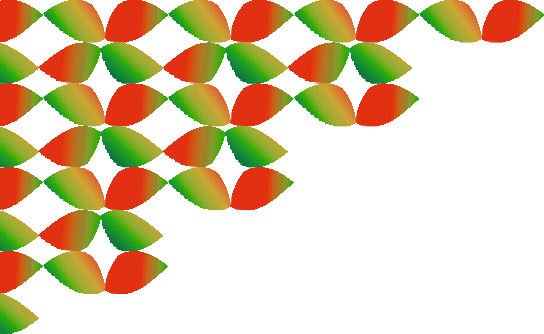 ВЫВОДЫ
В данной работе проведена обработка и вычисление горизонтальных скоростей пунктов в Южном Узбекистане. Вектора скоростей пунктов направлены на северо-восток со скоростью от 25мм/год до 29 мм/год. Результаты обработки ГНСС-измерений показали хорошее согласование с моделью GEODVEL 2010. Полученные данные подтвердили совпадение направлений движения тектонических плит и величин горизонтальных смещений по долготной компоненте. Однако по широтной компоненте были выявлены расхождения, которые составляют от 2 мм/год до 4 мм/год. Эти различия требуют дальнейшего анализа и могут указывать на локальные деформационные процессы или необходимость уточнения существующих моделей.
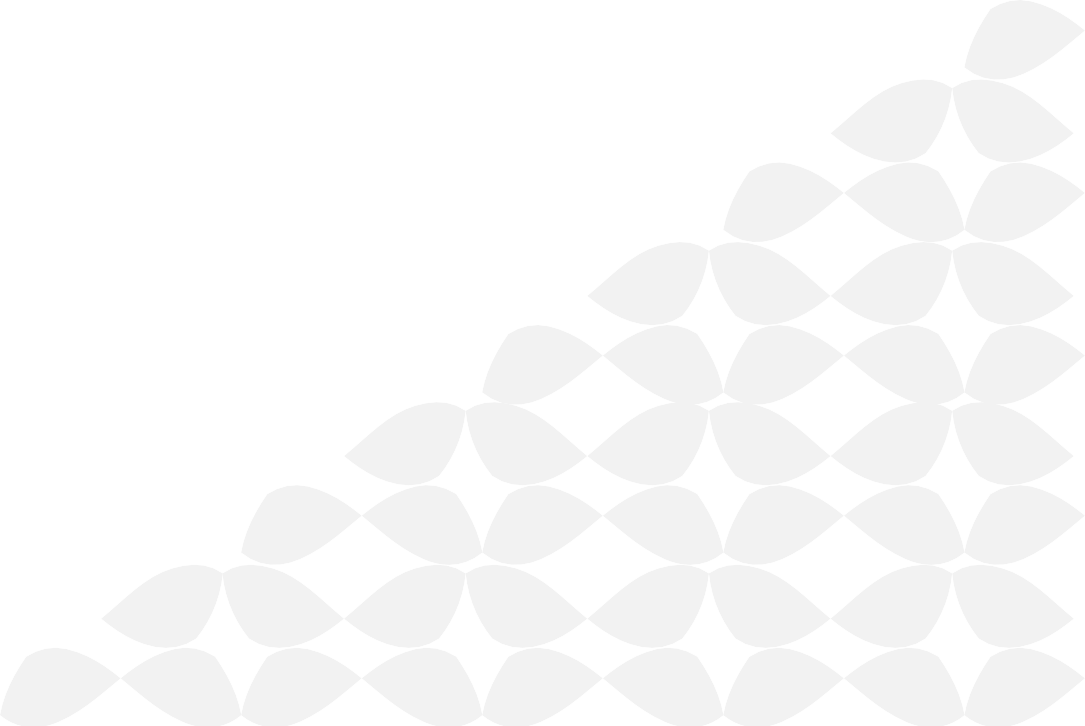 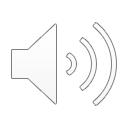 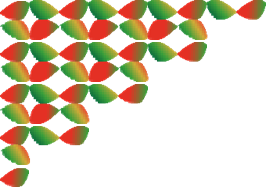 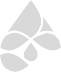 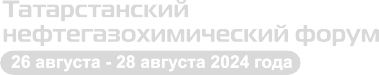 Спасибо за внимание!!!
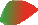 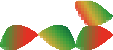 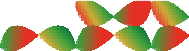 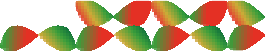 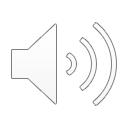 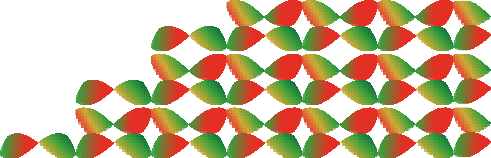